Core Methods in Educational Data Mining
EDUC 6191Fall 2022
Final project
Let’s take a few minutes to discuss the final project

The end of the semester is creeping up on us
Final project
Anyone who hasn’t found a partner for their project yet: please raise your hand

Please say your name and some topics or areas of application that are of interest to you

Contact each other afterwards or post to Piazza, please
Final project
If you haven’t found project partners by Thanksgiving, send me an email and I’ll see if I can connect people
Presentation slot signup
You can sign up for a presentation slot at this link

https://docs.google.com/spreadsheets/d/1c4E0p1mDplp8UVmtNtXCCtC89Am94AdHuc4hqoHm6S0/edit?usp=sharing
Final project
Any questions?
Wrapping up from last class
DKT-family: work continues
Dozens of recent papers trying to get better results by adjusting the deep learning framework in various ways
Next Frontier for DKT-family: Beyond Correctness
Option Tracing (Ghosh et al., 2021) extends output layer to predict which multiple choice item the student will select
Next Frontier for DKT-family: Beyond Correctness
Open-Ended Knowledge Tracing (Liu et al., 2022) integrates KT with 
A GPT-2 model fine-tuned on 2.1 million Java code exercises and written descriptions of them

In order to generate predicted student code which makes predicted specific errors
Questions? Comments?
Discussion (if there’s time)
What additional information could be useful to add as inputs?

How could we go further in what we predict?
Final questionson DKT-family knowledge tracing?
Knowledge Structure Discovery
Q-Matrix(Tatsuoka, 1983; Barnes, 2005)
Example
Partial Order Knowledge Spaces(Desmarais et al., 1996, 2006)
Postulate relationships between items

Mastery of one itemis prerequisite to mastery of another item
Example (Desmarais et al., 2006)
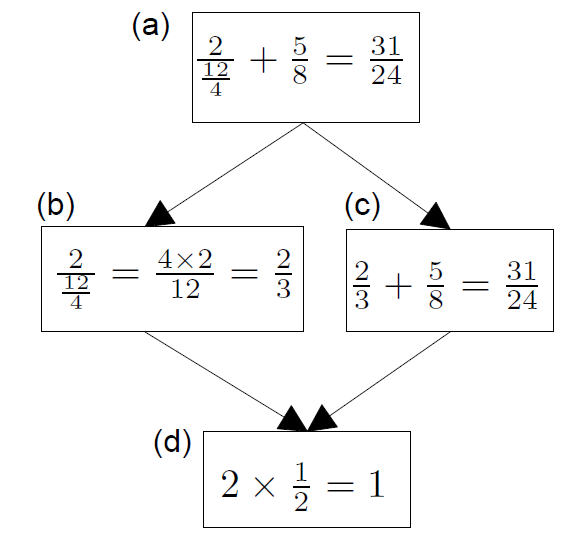 B does not inform us about C
If student succeeds at C, they will succeed at D;
D is prerequisite to C
Extension to skills
POKS can be extended rather easily to use skills (interchangeable items) rather than items
Bayesian Networks
Less restricted set of models that also infer relationships between skills and items, and between skills

Can infer more complicated relationships between material than the very restricted set of relationships modeled in POKS
Can infer {skill-skill, item-item, skill-item} relationships at the same time
Can integrate very diverse types of information

That extra flexibility can lead to over-fitting (cf. Desmarais et al., 2006)
Martin & VanLehn (1995)
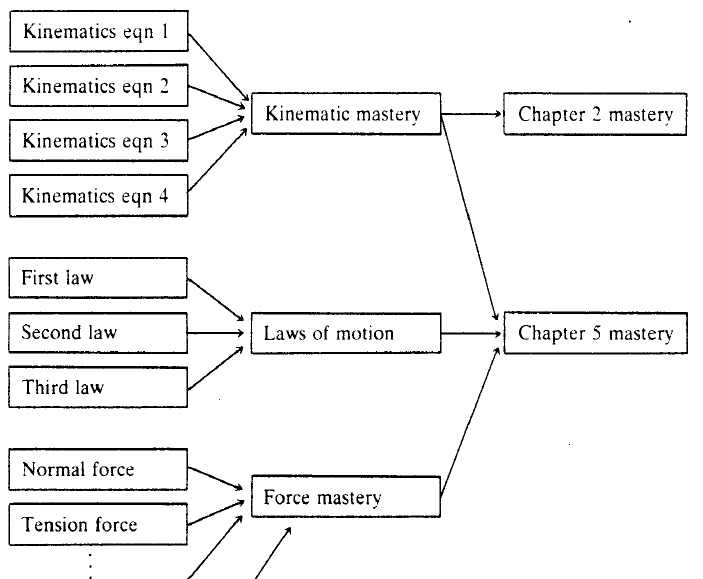 Conati et al., 2009
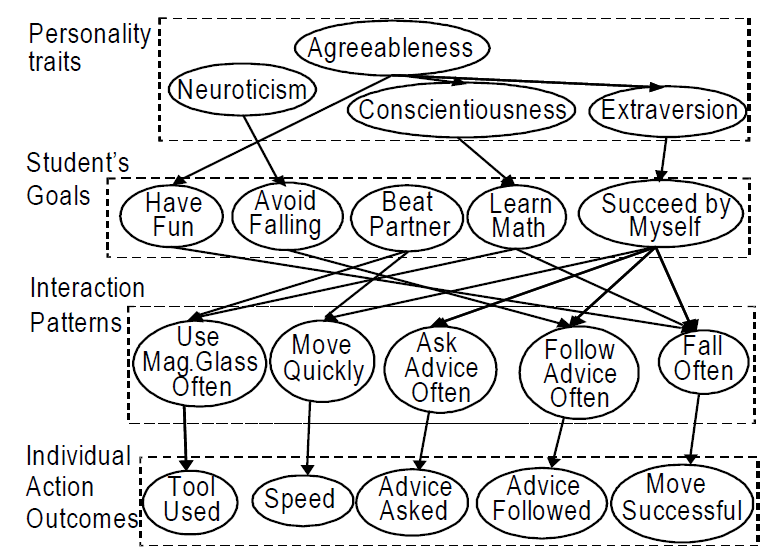 Shute et al., 2009
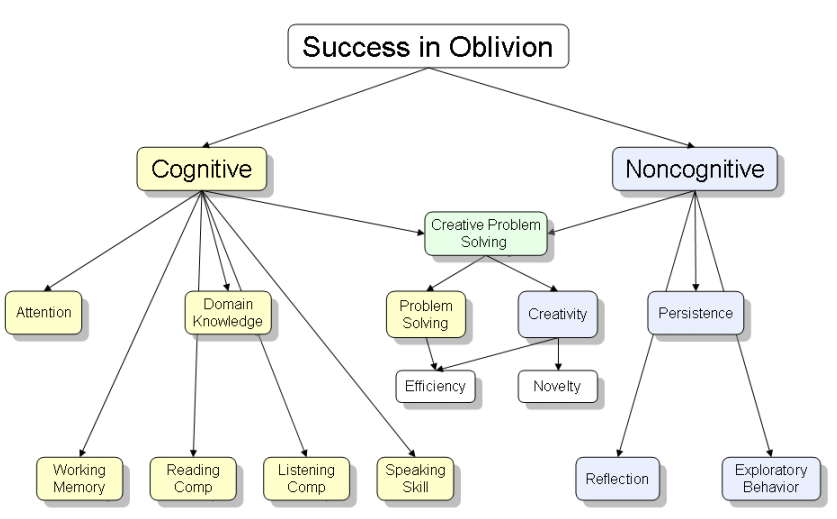 Comments? Questions?
What are the relative benefits of using a q-matrix versus a knowledge space?
What are the consequences of getting a knowledge mapping wrong?
Knowledge Structure Discovery
Why would someone want to discover the knowledge structure?
Automated model discovery(from scratch)
What are some ways to do this?
Automated model discovery(from scratch)
What are some ways to do this?
PCA/Factor Analysis
Barnes’s method
NNMF
DKVMN/KQN

What situation does each apply in?
Automated model discovery(from scratch)
What are the advantages and disadvantages of those approaches?
Hand development and refinement
What are the advantages and disadvantages of this type of approach?
Hybrid approach: Learning Factors Analysis
Does anyone remember this from the lecture?
Hybrid approach: LFA
What are the advantages and disadvantages?
What does a spike in a learning curve mean?
What are the trade-offs
Between Knowledge Spaces
And Bayes Nets

?
Other questions or comments?
Upcoming Classes
November 22 SPECIAL DAY
ALL VIRTUAL CLASS
NO RYAN OFFICE HOURS
Cluster Analysis
Creative: Knowledge Structure due

December 1
IN-PERSON CLASS: GUEST LECTURER STEFAN SLATER
NO RYAN OFFICE HOURS
Correlation Mining
Basic: Clustering due

December 8
Reinforcement Learning
Basic: Correlation Mining due

December 15
Final Project Presentations, 11a-12p AND 3p-450p
The End